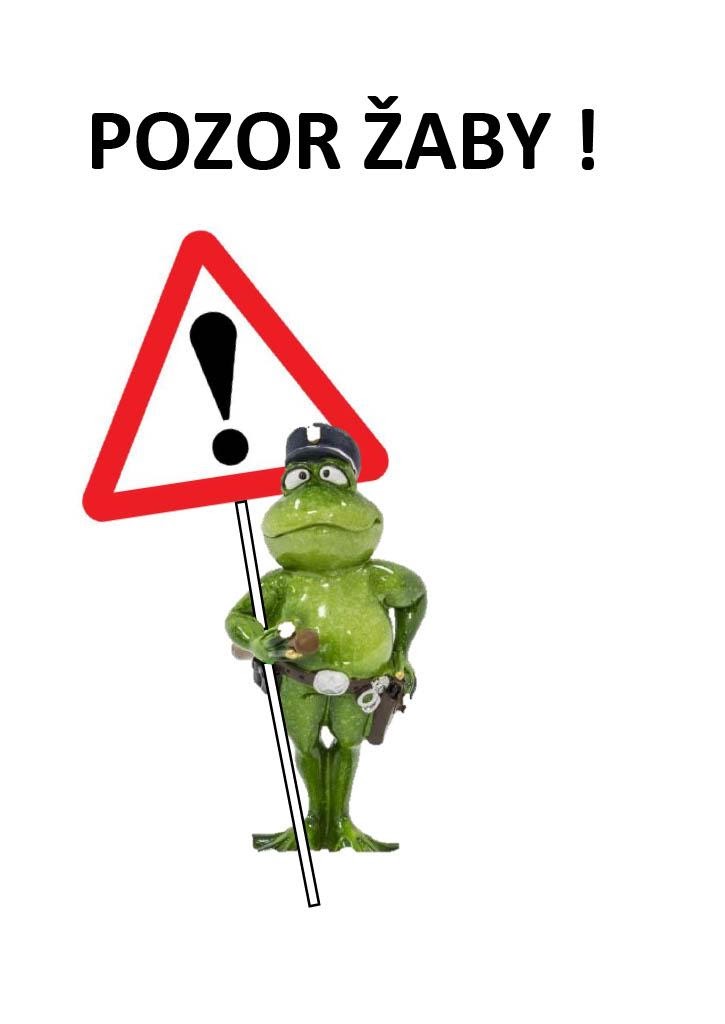 Žabie taxi 2023
ZŠ, Komenského 959, Senica
ZŠ, Sadová 620, Senica
Spojená škola, Brezová 840, Senica
o.z. Cerová inak
ZŠ, V. Paulínyho-Tótha 32, Senica
Čo je Žabie taxi?
Na jar obojživelníky migrujú k vode (+7°C)
stovky až tisícky uhynú pod kolesami áut 
Migrácia trvá 6-8 týždňov (február – apríl)
Žabie TAXI ich každý deň prenáša cez cestu
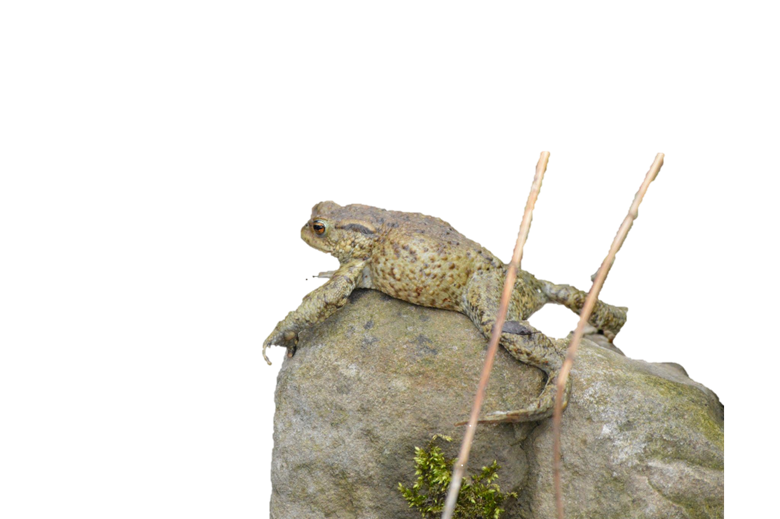 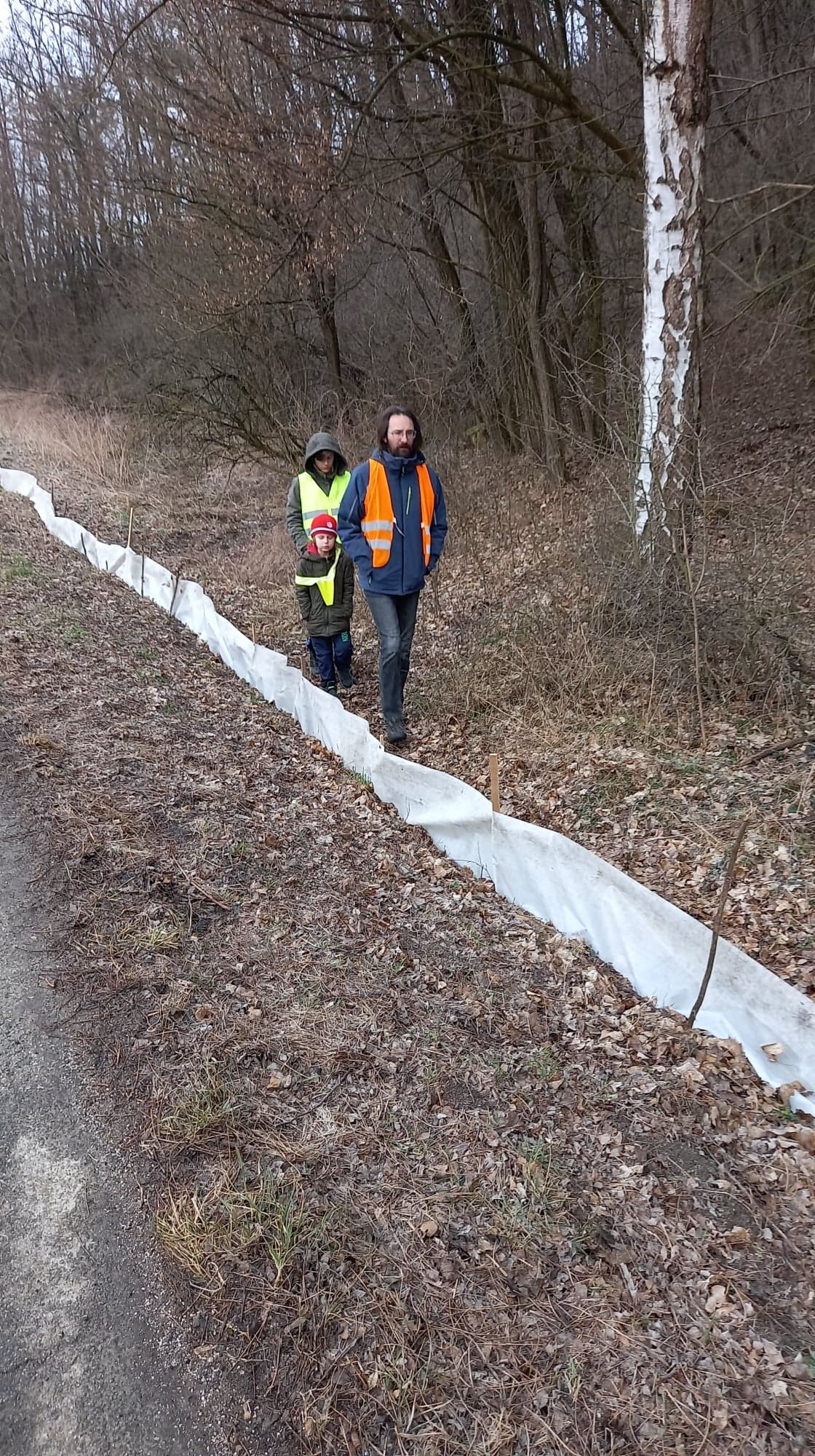 Zábrany
Úvodná brigáda 
2 trasy: Cerová, Prietrž
odpadová fólia (asi do ¾ lýtok) zapustená v zemi
Vedierko každých 30 metrov 
Záverečná brigáda 
uskladnenie materiálu
Žabia hliadka
Presun na miesto (Prietržská priehrada)
Reflexná vesta (naša bezpečnosť) 
Hygienické rukavice (žabia bezpečnosť)
Identifikácia obsahu vedierok 
Opatrne a s citom živočícha vyberieme 
Bezpečne pasažiera prinesieme k vode
„Žabí taxík“ zopakujeme pri každom vedierku
Zapíšeme druh a počet do zdieľaného dokumentu.

Hotovo!
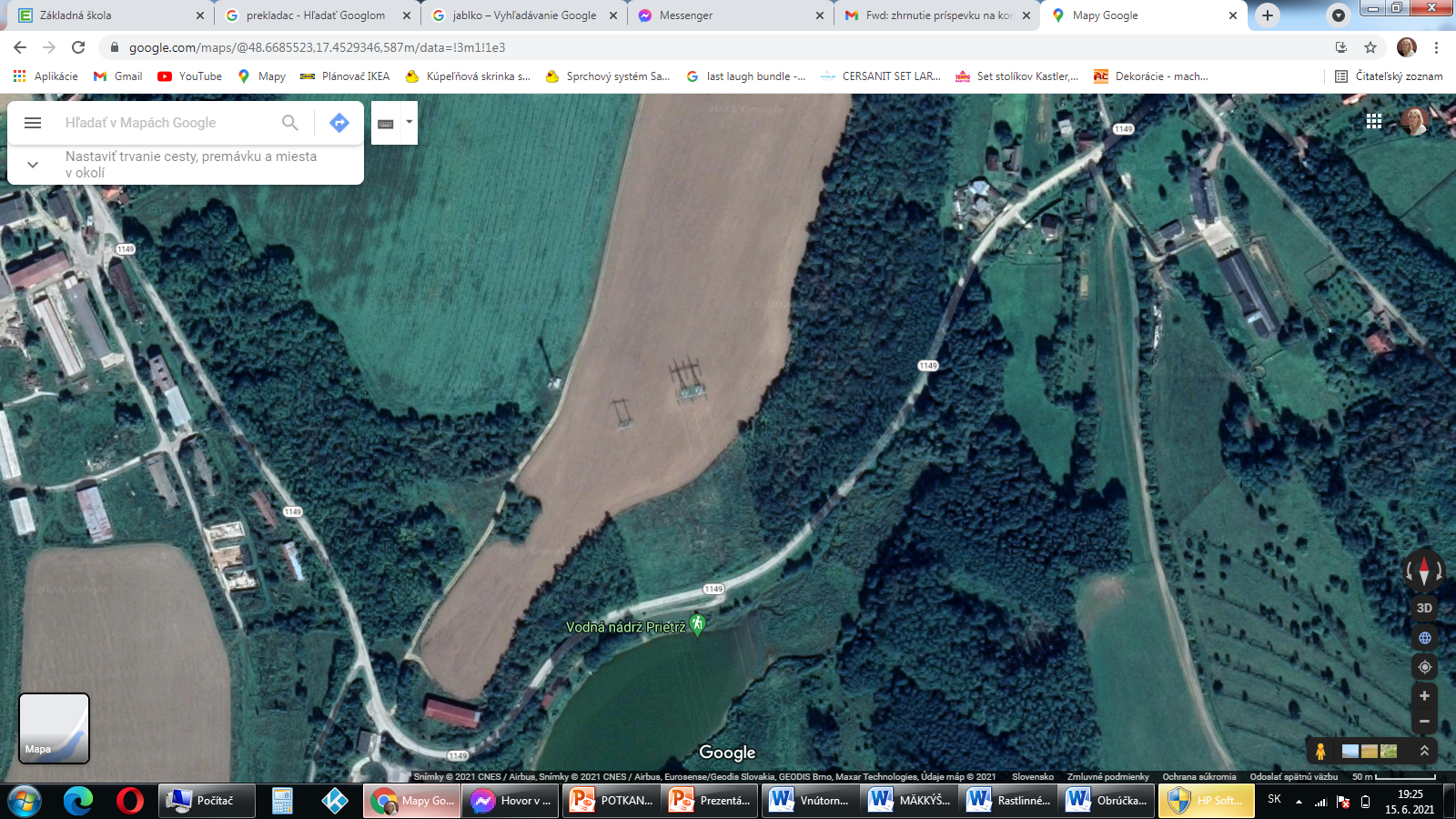 Kde?
Už po tretí rok pri Prietrži
Bariéra je pozdĺž cesty zo strany lesa 
V blízkosti je mokraď s bobrou hrádzou a vodná nádrž

V roku 2022 pribudlo nové TAXI 
na Cerovej v spolupráci 
s o.z. Cerová inak.
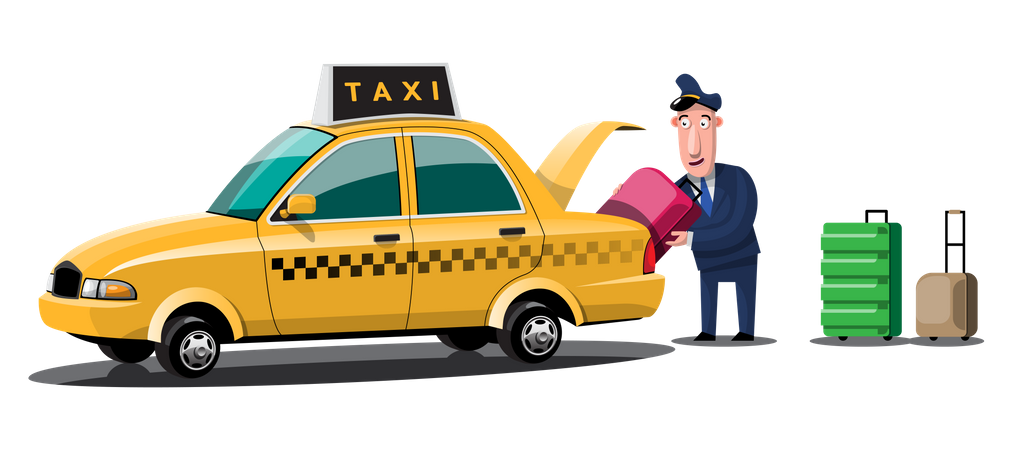 Kto sú naši pasažieri?
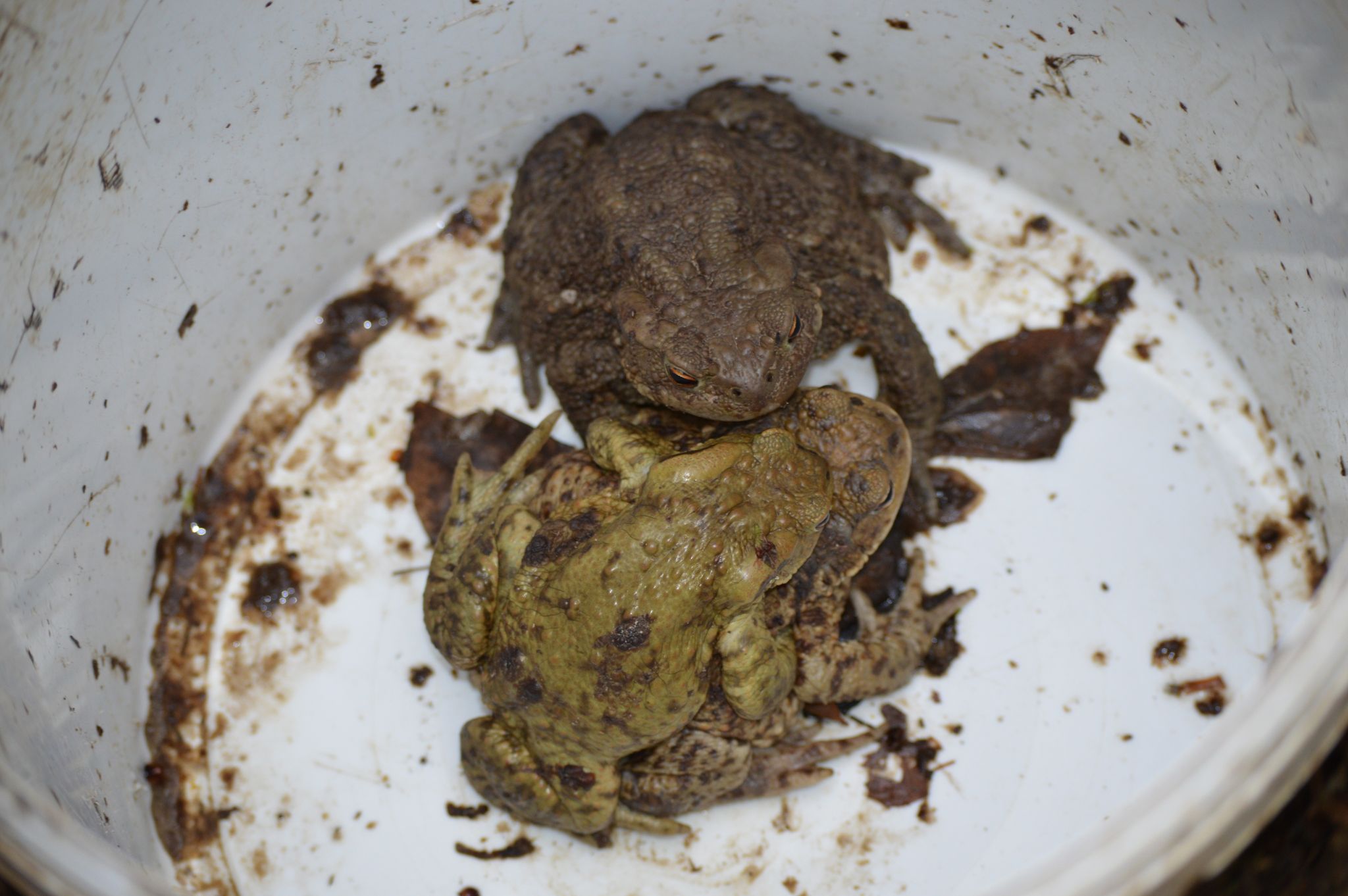 Ropucha obyčajná
2021 (Prietrž) 301 kusov 
2022 (Prietrž) 235 kusov
2022 (Cerová) 590 kusov
2023 (Prietrž) 160 kusov
2023 (Cerová) 902 kusov
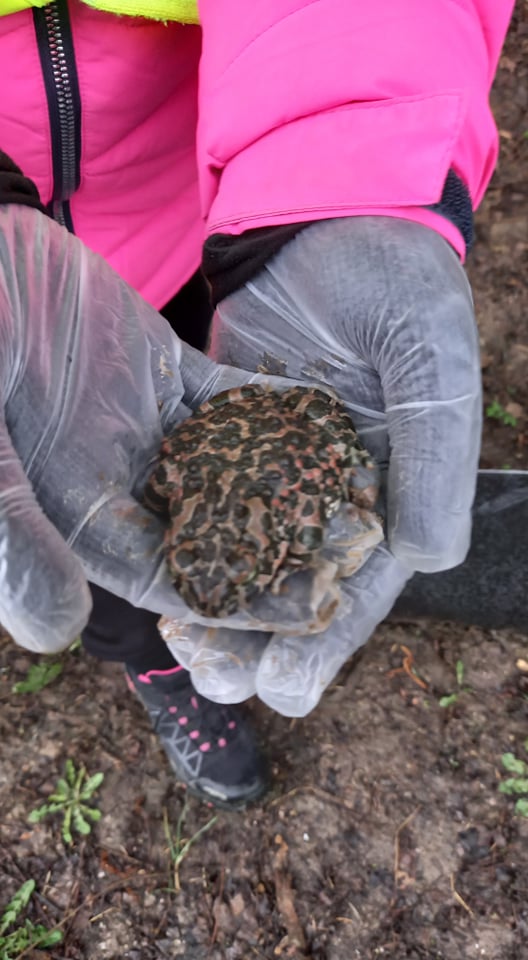 Ropucha zelená
2021 (Prietrž) 8 kusov 
2022 (Prietrž) 18 kusov
2022 (Cerová) 34 kusov
2023 (Prietrž) 3 kusy
2023 (Cerová) 0 kusov
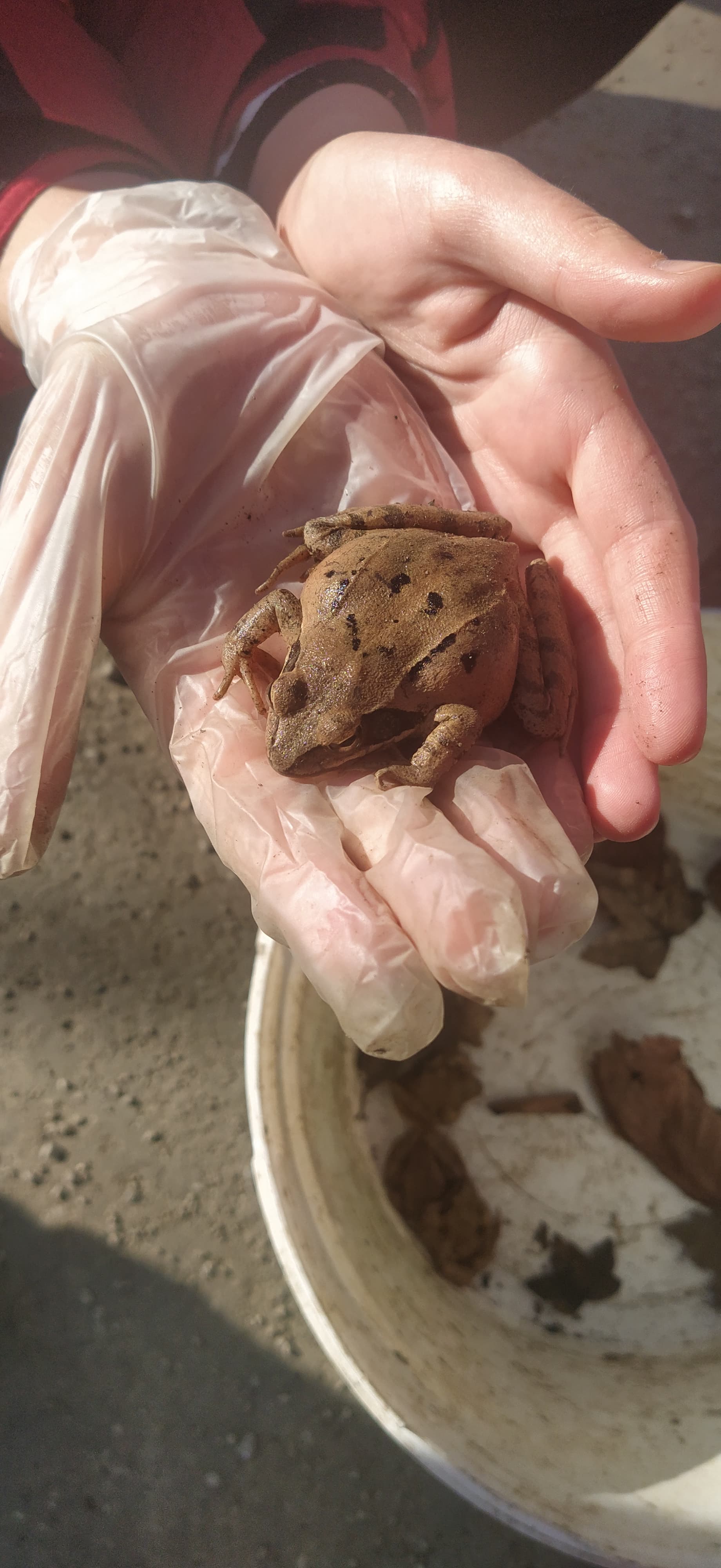 Skokan hnedý
2021 (Prietrž) 8 kusov 
2022 (Prietrž) 10 kusov
2022 (Cerová) 5 kusov
2023 (Prietrž) 0 kusov
2023 (Cerová) 0 kusov
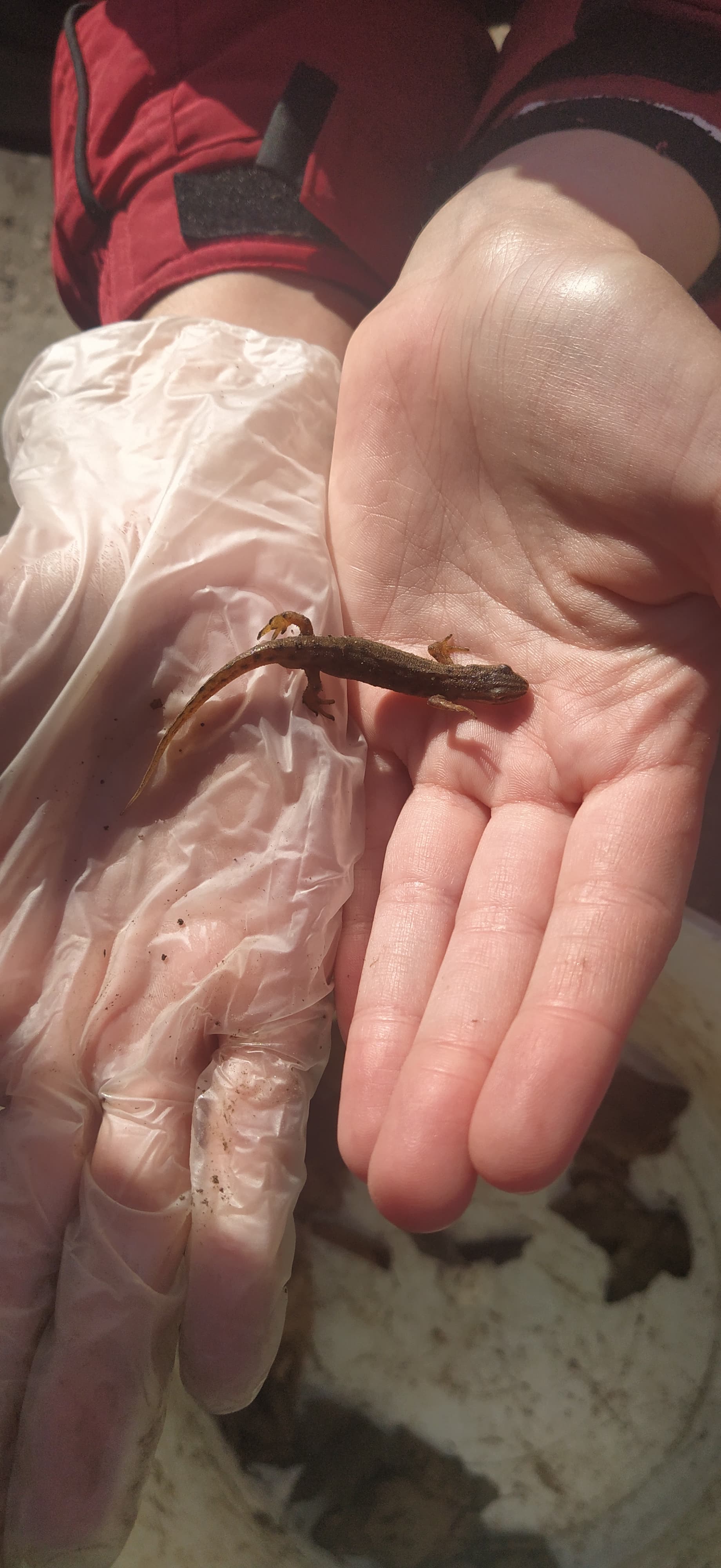 Mlok bodkovaný
2021 (Prietrž) 2 kusy 
2022 (Prietrž) 1 kus
2022 (Cerová) 5 kusov
2023 (Prietrž) 3 kusy
2023 (Cerová) 0 kusov
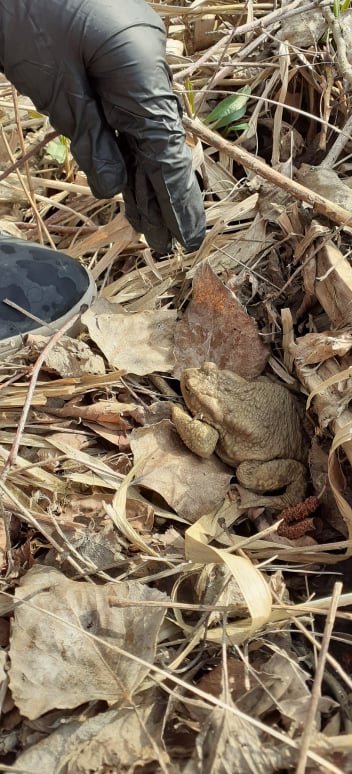 Prečo pomáhame?
Biológia v praxi 
Zbierame dáta pre ochranárov
Pomáhame ohrozeným druhom migrovať cez rušnú asfaltovú cestu
Chránime biodiverzitu
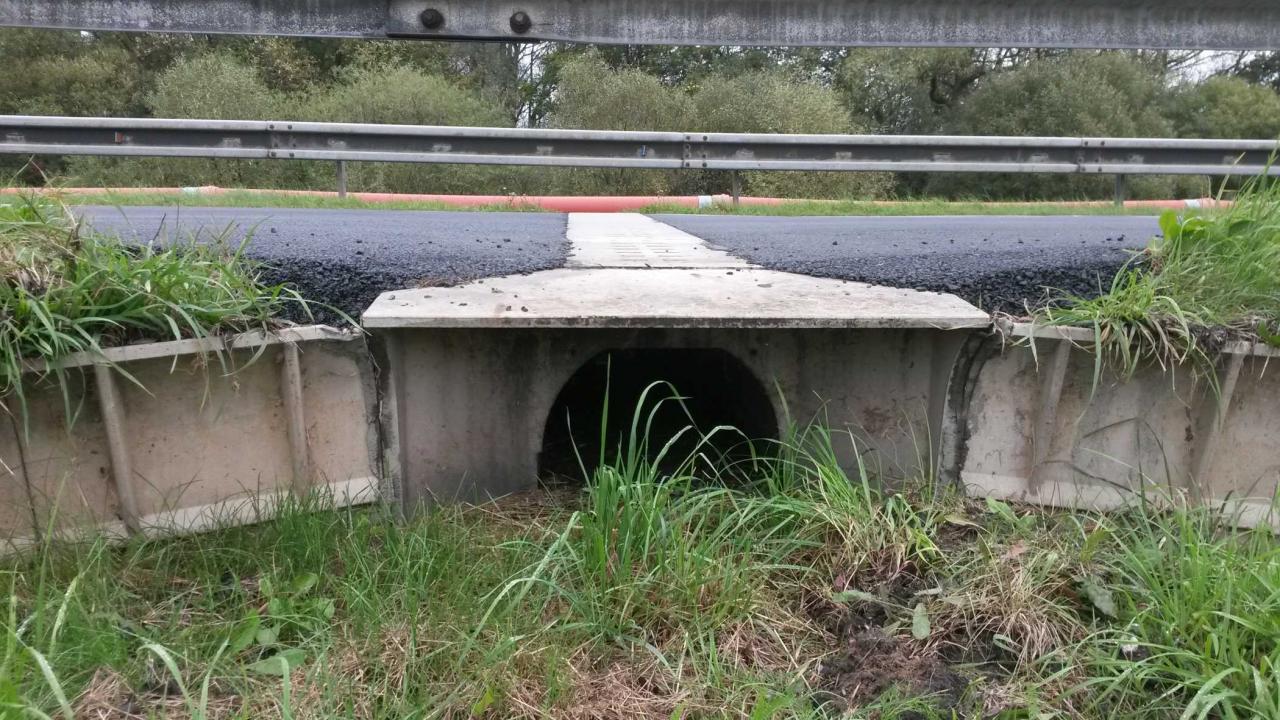 Bio-koridory
Jediné systémové riešenie voľnej migrácie pre obojživelníky

a) Aby mal kto regulovať množstvo hmyzu
b) Aby bolo dosť potravy pre vyššie živočíchy

Naše údaje môžu vytvoriť tlak na budovanie biokoridorov
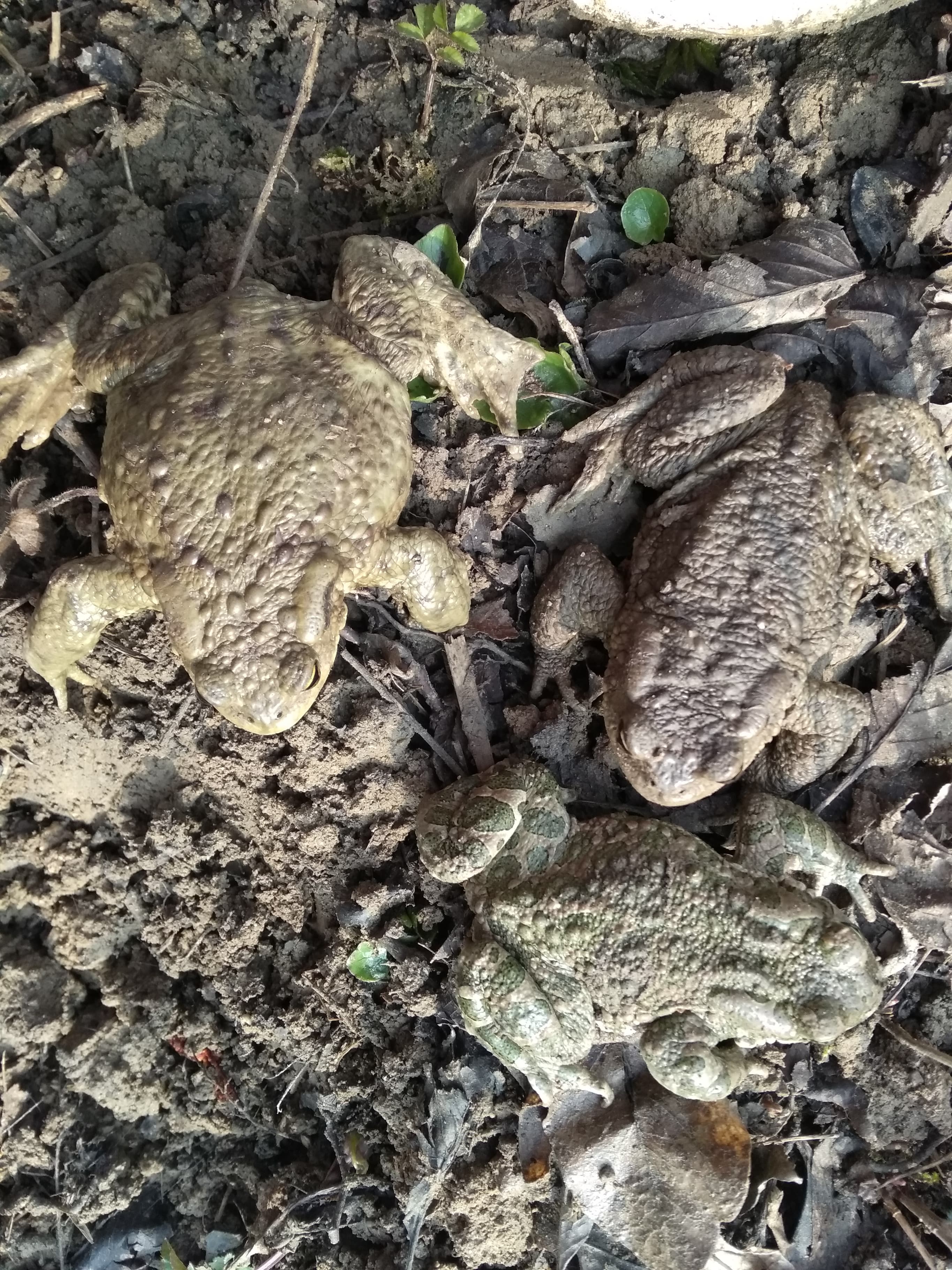 Čo je na obrázku?
a) ropucha obyčajná
b) ropucha zelená
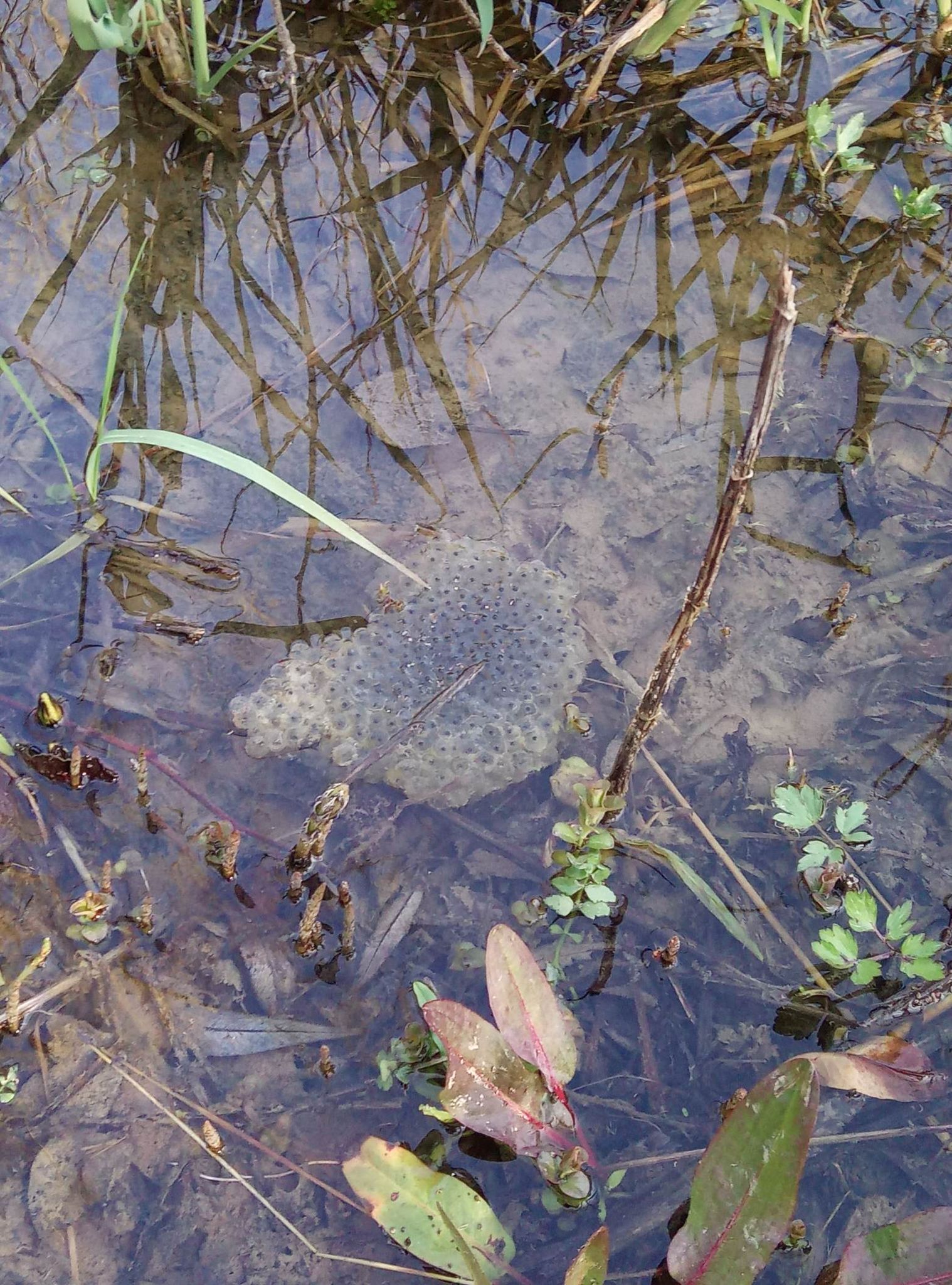 Žabí monitor
Novinka!
Dokumentovali sme žabie znášky 
v blízkosti bariér.

Zber dát pre ochranárov
Možnosť časozberných 
    projektov.
Zaujalo ťa Žabie taxi?
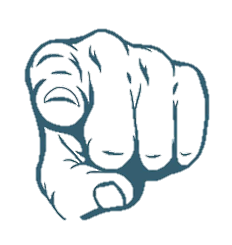 Baví ťa práca v teréne?
Rád/rada by si videl/a obojživelníky naživo?
Pridaj sa k Žabej hliadke 
a zachráň ďalší žabí život!

Ďakujeme za pozornosť!

tím žiakov a učiteľov 
zo senických základných škôl